Pertemuan 7
JavaScript
POKOK BAHASAN
Alert box
Alert box with line breaks
Confirm box
Prompt box
Alert box
<html>
<head>
<script type="text/javascript">
function disp_alert()
{
alert("I am an alert box!!");
}
</script>
</head>
<body>

<input type="button" onclick="disp_alert()" value="Display alert box" />

</body>
</html>
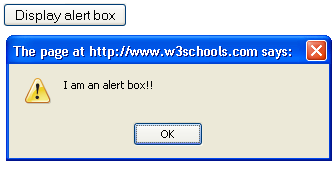 Alert box with line breaks
<html>
<head>
<script type="text/javascript">
function disp_alert()
{
alert("Hello again! This is how we" + '\n' + "add line breaks to an alert box!");
}
</script>
</head>
<body>

<input type="button" onclick="disp_alert()" value="Display alert box" />

</body>
</html>
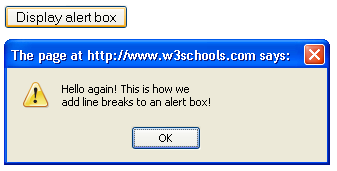 Confirm box
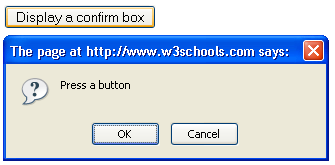 <html>
<head>
<script type="text/javascript">
function disp_confirm()
{
var r=confirm("Press a button");
if (r==true)
  {
  document.write("You pressed OK!");
  }
else
  {
  document.write("You pressed Cancel!");
  }
}
</script>
</head>
<body>

<input type="button" onclick="disp_confirm()" value="Display a confirm box" />

</body>
</html>
You pressed OK!
Prompt box
<html>
<head>
<script type="text/javascript">
function disp_prompt()
{
var name=prompt("Please enter your name","Harry Potter");
if (name!=null && name!="")
  {
  document.write("Hello " + name + "! How are you today?");
  }
}
</script>
</head>
<body>

<input type="button" onclick="disp_prompt()" value="Display a prompt box" />

</body>
</html>
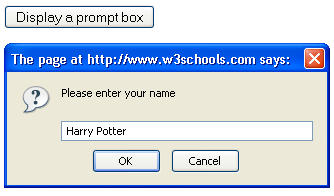 Hello Harry Potter! How are you today?
Tugas